Физкультурное
«Лягушка-квакушка»
Поможет  сформировать умение самостоятельно двигаться, выполнять индивидуальные и совместные движения.
Посмотри, к нам пришёл  лягушонок.  И сегодня он  будет с тобой играть.
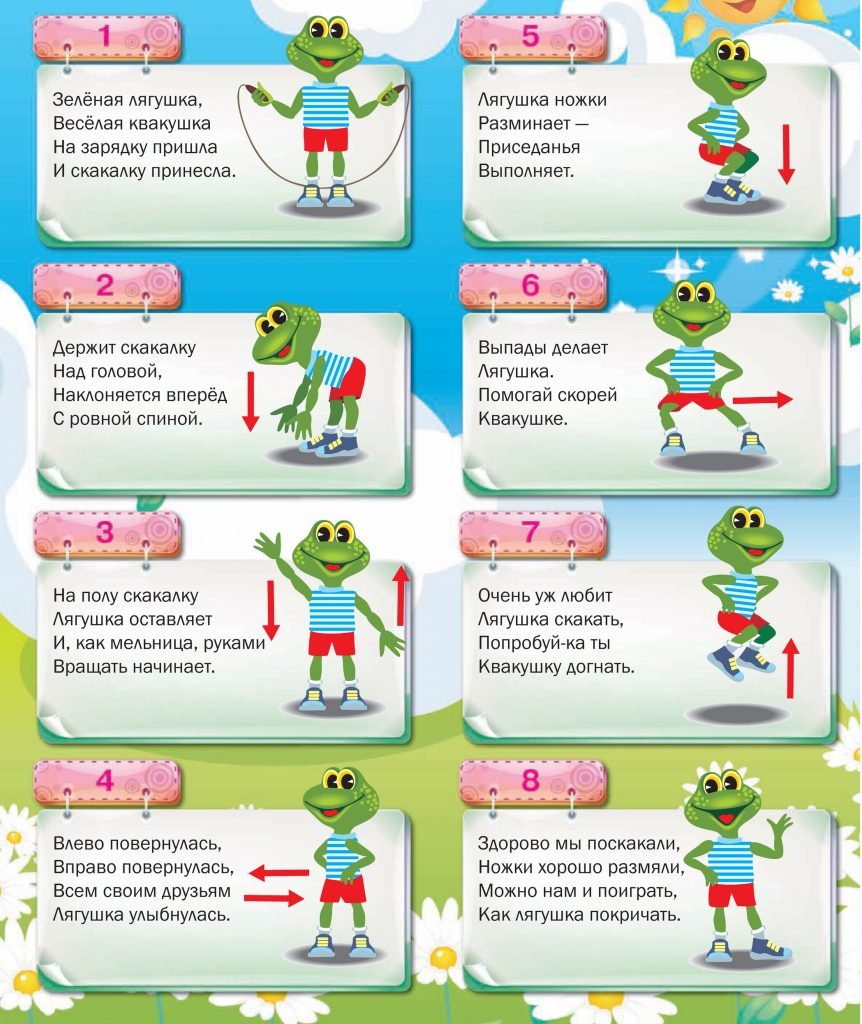 1 упражнение «Разомни ножки»
Исходное положение :ноги слегка расставлены , руки на поясе .
Выполнение: на счёт1-2 присесть руки вытянуть вперёд;
3-4 – вернутся в исходное положение.
Повторить упражнение 4 раза.
Лягушка ножки разминает,
 Приседанья выполняет.
Не забывайте  хвалить ребёнка .
2 упражнение «Улыбнись другу»

Исходное положение :ноги слегка расставлены , руки на поясе .
Выполнение: на счёт1-2 поворот влево;
3-4 вернутся в исходное положение
5-6 поворот вправо;
7-8 вернутся в исходное положение

Повторить упражнение 3 раза.
Влево повернулась,
Вправо повернулась.
Всем своим друзьям,
 лягушка улыбнулась.
Не забывайте  хвалить ребёнка .
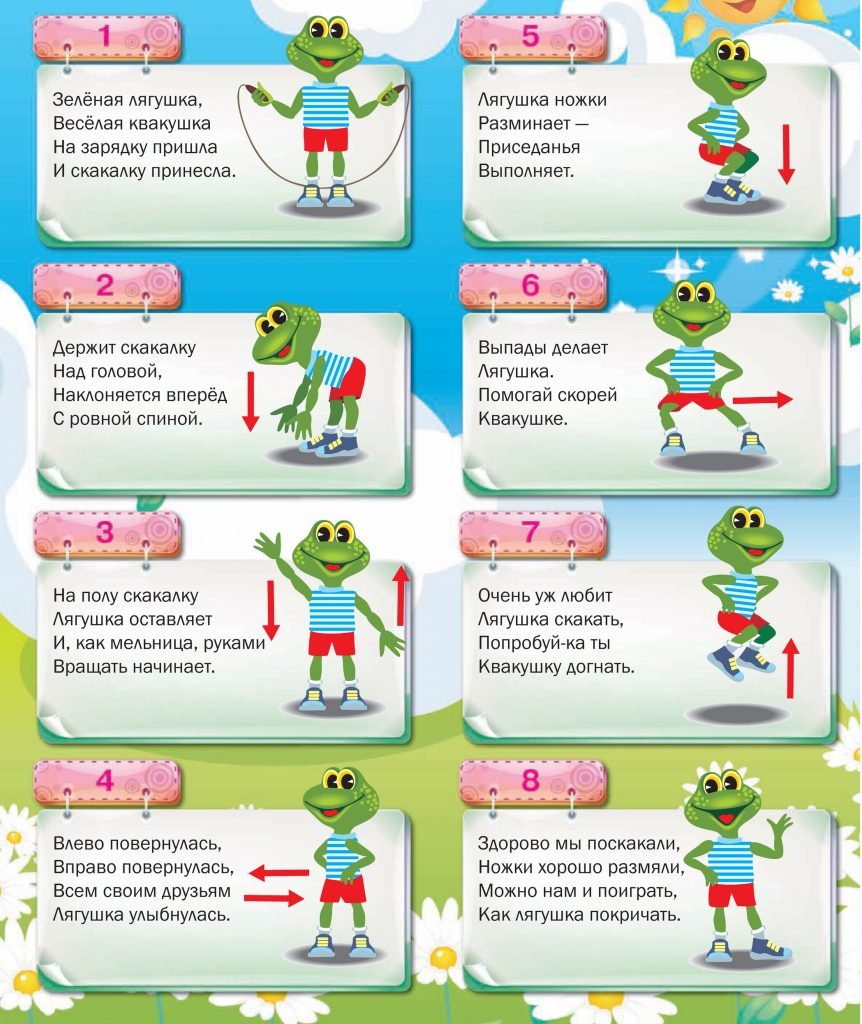 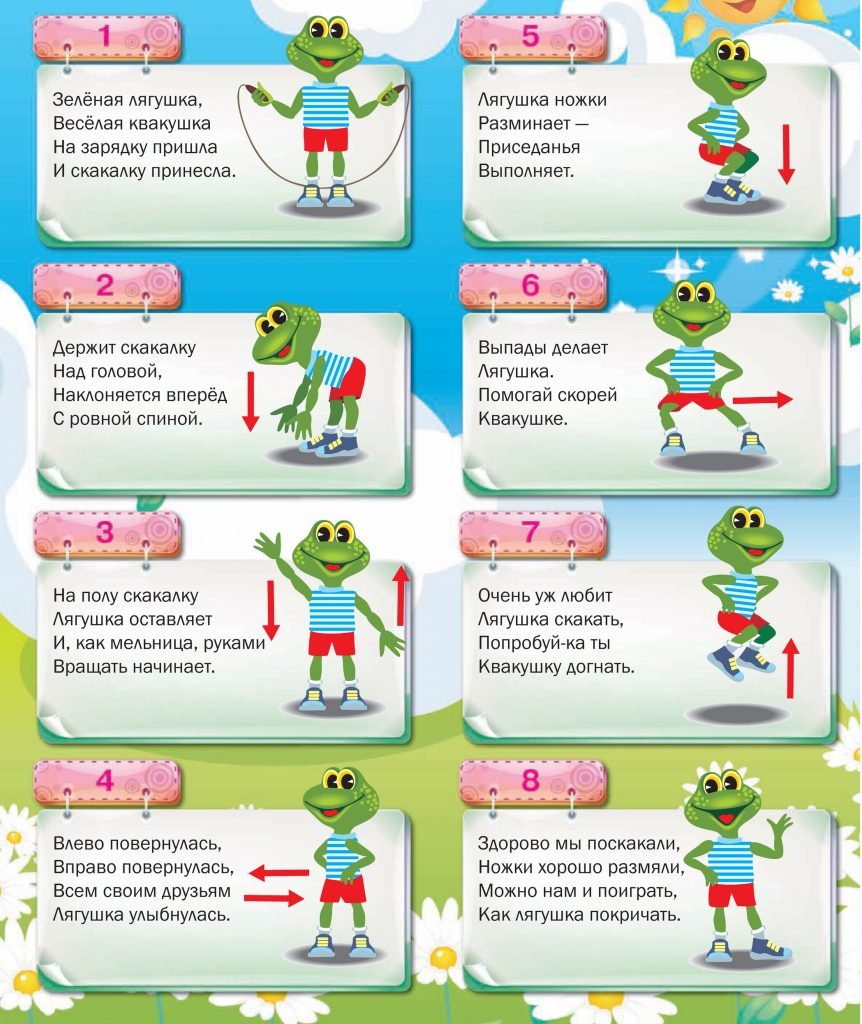 3 упражнение «Лягушка прыгает»

Исходное положение :ноги слегка расставлены , руки на поясе .
Выполнение: прыжки на месте, чередуются с ходьбой на месте
Повторить упражнение 3 раза.
Очень любит лягушка скакать,
Попробуй-ка  ты квакушку догнать.
Не забывайте  хвалить ребёнка .
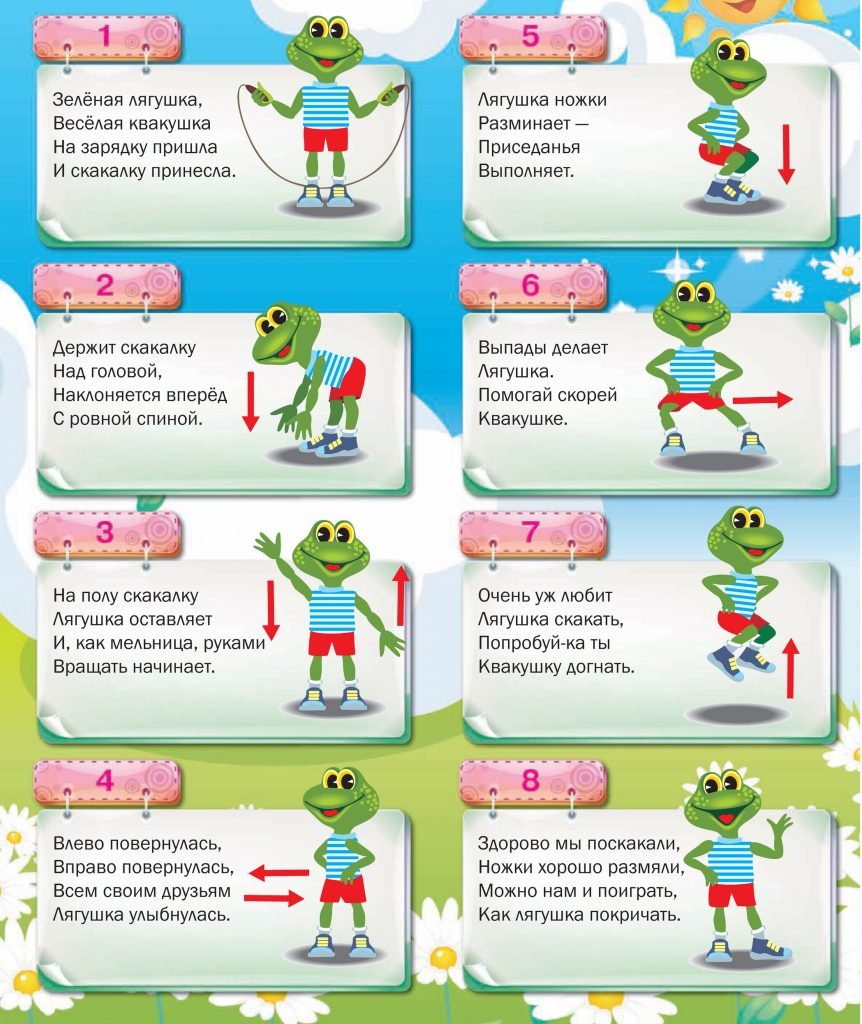 Здорово мы поскакали,
Ножки хорошо размяли.
Можно нам и поиграть,
Как лягушка покричать.
Спросите у ребёнка как кричит лягушка?
Покричите как лягушка.
Попрощайтесь с лягушонком, и скажите ему пока.
Спасибо за внимание